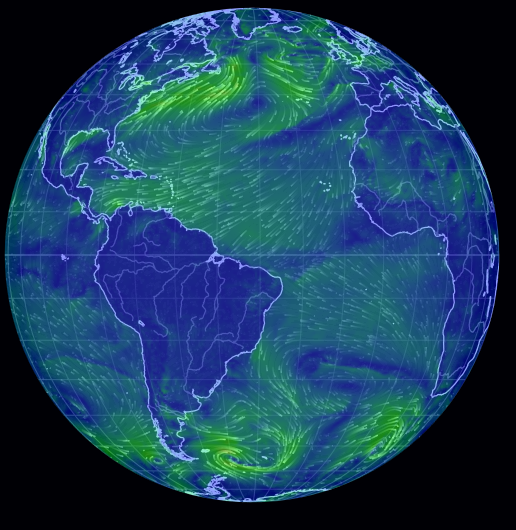 Connect your learning - Global Atmospheric Circulation Practice
Fold your A3 sheet into four. 
For each round, draw and label what you see in the presentation, in one box.
On the next round, swap your sheet with a partner, do the same as in point 2, but in a new box. No peeking at the previous box(es) – this is a memory exercise!
It gets faster and harder with each round – work quickly!!!
Round 1 – 20 seconds between animations!
COLD
Sinking
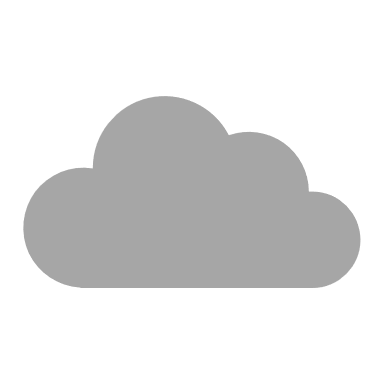 Rising
Low Pressure
Westerlies
Sinking
High Pressure
Easterly
Trade winds
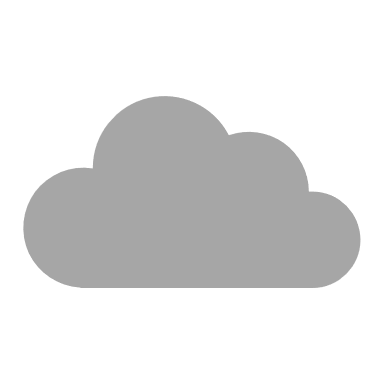 Rising
Low Pressure
HOT
Easterly
Trade winds
High Pressure
Sinking
Westerlies
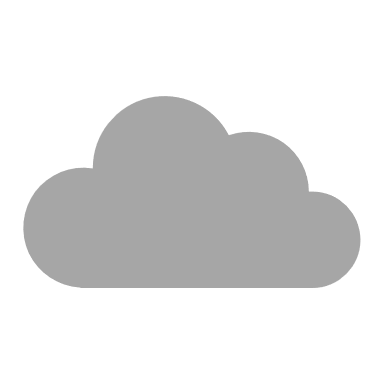 Rising
Low Pressure
COLD
Sinking
Round 2 –  15 seconds between animations!
COLD
Sinking
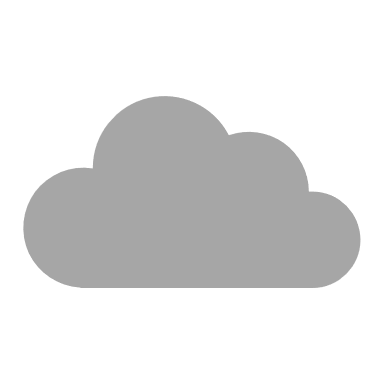 Rising
Low Pressure
Westerlies
Sinking
High Pressure
Easterly
Trade winds
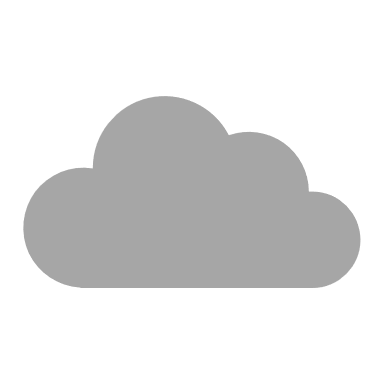 Rising
Low Pressure
HOT
Easterly
Trade winds
High Pressure
Sinking
Westerlies
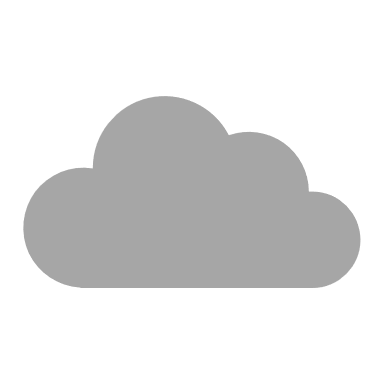 Rising
Low Pressure
COLD
Sinking
Round 3 – 10 seconds between animations!
COLD
Sinking
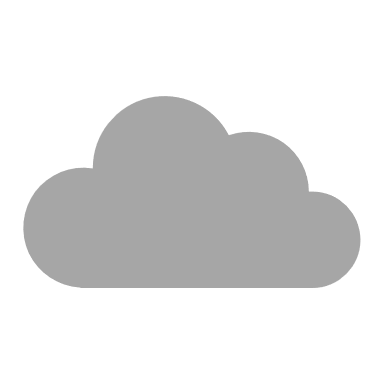 Rising
Low Pressure
Westerlies
Sinking
High Pressure
Easterly
Trade winds
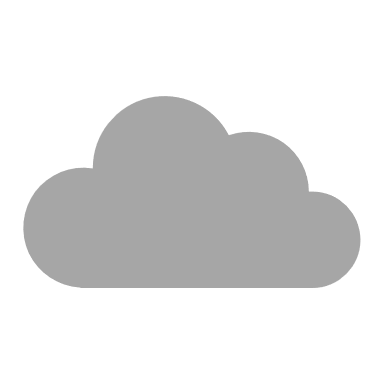 Rising
Low Pressure
HOT
Easterly
Trade winds
High Pressure
Sinking
Westerlies
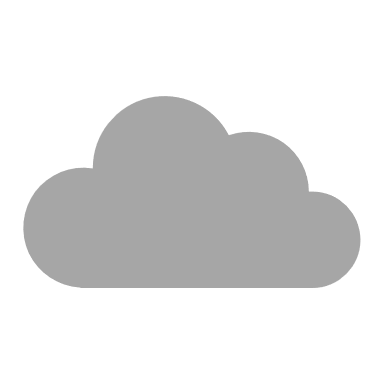 Rising
Low Pressure
COLD
Sinking
Round 4 – 6 seconds between animations!
COLD
Sinking
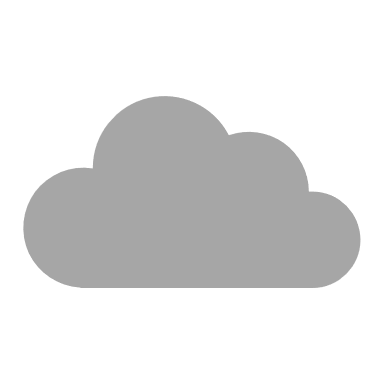 Rising
Low Pressure
Westerlies
Sinking
High Pressure
Easterly
Trade winds
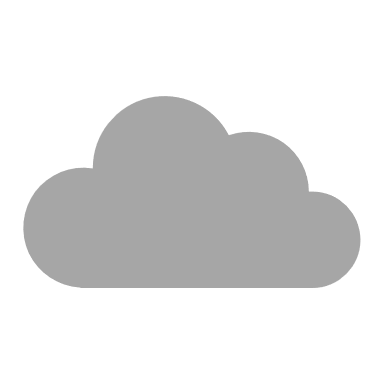 Rising
Low Pressure
HOT
Easterly
Trade winds
High Pressure
Sinking
Westerlies
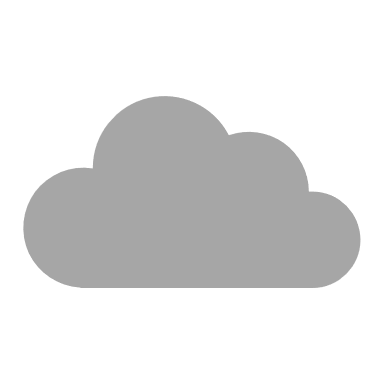 Rising
Low Pressure
COLD
Sinking
Finally
Turn over your sheet and see how much you can draw from memory!
Alternative Connect your Learning:
Try this Quizlet set; 
https://quizlet.com/_8y57ol?x=1jqt&i=38anvz
Air Masses
Air Masses
Objectives
Outcomes
To be able to describe the 5 major air masses that affect the UK.
To be able to explain what weather the  major air masses bring to the UK.
To be able to draw compass rose diagrams and infer which air masses affect the UK most.
To consider how air masses affect day to day life in the UK.
Video notes and a completed table on the 5 air masses affecting the UK.
A completed compass rose diagram.
Explained decisions on air mass “most likely to” statements.
Air masses – diagrams from text
1. Task - Try to draw the words as I speak them – no words allowed, only pictures/sketches
2. Read your diagrams back to a partner
3. Now use the definition below to write 2 sentences summarising what an air mass is.
An air mass is a volume of air with very similar temperature and humidity characteristics. 
Air masses cover many hundreds or thousands of miles.
They adapt to the characteristics of the surface below them. 
They are classified by where they come from and which path the wind takes.
Fronts mark the boundary between two distinct air masses.
[Speaker Notes: Text for task 1: An air mass is a volume of air with very similar temperature and humidity characteristics. 
Air masses cover many hundreds or thousands of miles.
They are classified by where they come from and which path the wind takes.
Fronts mark the boundary between two distinct air masses.]
What are air masses?
https://www.youtube.com/watch?v=kvk-hBFnBTI
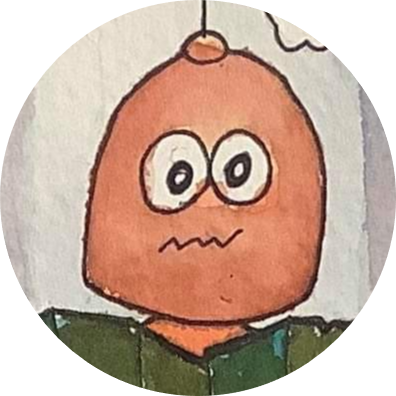 Watch the video and take some notes as it plays
What are air masses?
RECAP Exercise- try to answer the questions now. If you have any gaps complete them as the video plays a second time.
What characteristics do air masses have that sit over hot deserts like in North Africa?
What is their special name?
What does the term “continental” mean?
What is a polar continental air mass?
What weather does a Polar continental air mass bring to the UK?
Where do Polar Maritime air masses originate?
What does the warm sea water do to a Polar Maritime air mass as it travels over it?
What weather does Polar Maritime bring to the UK?
When does the UK get its most severe weather?
https://youtu.be/kvk-hBFnBTI
DID YOU KNOW? Winds are named by the direction that they are blowing from!
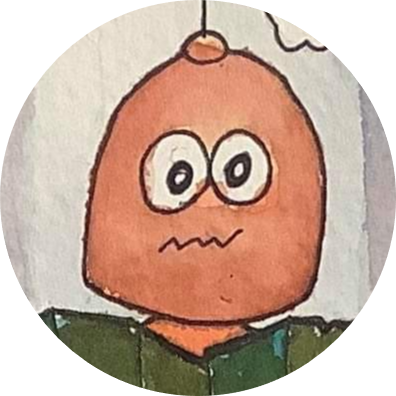 What are air masses?
https://youtu.be/kvk-hBFnBTI
In summary – copy these definitions into your books;
Polar or Arctic airmasses come from colder regions
Tropical air masses come from warmer regions
Continental means the air mass is generally dry or lacking in humidity as it has passed over the LAND
Maritime means the air mass is generally humid as it has passed over the OCEAN
Polar Maritime
(PM)
Source: Greenland and Canada
Arctic Maritime (AM)
Source: Within the Arctic Circle
Polar Continental
(PC)
Source: Eastern Europe and Siberia
Tropical Maritime
(TM)
Source: Caribbean, moves with the Westerlies
Tropical Continental
(TC)
Source: North Africa and the Sahara
Note – these air masses can affect the whole of the UK, not necessarily where the arrow points!
Air Masses
Use the information sheet on Air Masses to complete the table describing each air mass
Extension – 
What would the weather be like if a Tropical air mass arrived in the UK in WINTER?
What would the weather be like if a Polar maritime air mass arrived in SUMMER?
Polar Continental
(PC)
Source: Eastern Europe and Siberia
Think, Pair, Share:
What do you think Polar Continental air is like
In Winter
In Summer?
Title:
Plot the compass rose diagram using the data in the table
What does the diagram reveal to you about the most common wind direction?  
Which Air masses could this be?
N
NNW
NNE
NW
NE
1     2    3     4     5     6     7    8     9     10  11   12   13   14  15
WNW
ENE
E
W
15   14  13  12   11   10    9     8     7     6     5     4     3    2     1
1     2    3     4     5     6     7    8     9     10  11   12   13   14  15
WSW
ESE
1     2    3     4     5     6     7    8     9     10  11   12   13   14  15
SW
SE
SSW
SSE
S
Remember that winds are named by the direction they are blowing FROM
Title: A wind compass rose for Cardington, UK
Plot the compass rose diagram using the data in the table
What does the diagram reveal to you about the most common wind direction?  
Which Air masses could this be?
N
NNW
NNE
NW
NE
1     2    3     4     5     6     7    8     9     10  11   12   13   14  15
WNW
ENE
E
W
15   14  13  12   11   10    9     8     7     6     5     4     3    2     1
1     2    3     4     5     6     7    8     9     10  11   12   13   14  15
WSW
ESE
1     2    3     4     5     6     7    8     9     10  11   12   13   14  15
SW
SE
SSW
SSE
S
Which air mass is most likely to…
Have children reaching for their sledges?
Increase the sales of ice cream?
Cause water shortages?
Creating problems for flooding on the nations rivers?
Affect the West of the country the most?
Bring snow to Northern Scotland?
Bring snow to Eastern England?
Bring out the brollies?
Travel over the North Atlantic?
Make people turn up their heating?
Bring Saharan dust to the UK?
Air Masses - Review
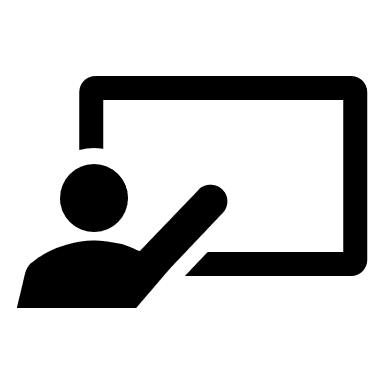 Quizlet time
Key terms – https://quizlet.com/500963386/rmets-air-masses-flash-cards/ 

Images task - https://quizlet.com/_8tb293?x=1qqt&i=ay3h
Air masses and climate change
1850
1900
2018
2000
1950
How might Polar maritime air, our dominant air mass, change as the Atlantic warms?
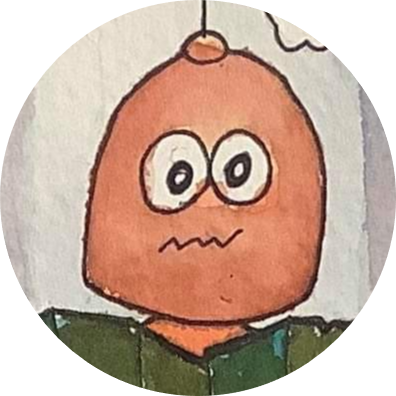 COLD
Extension – Can you work out what the air masses affecting the UK have to do with global atmospheric circulation?
Sinking
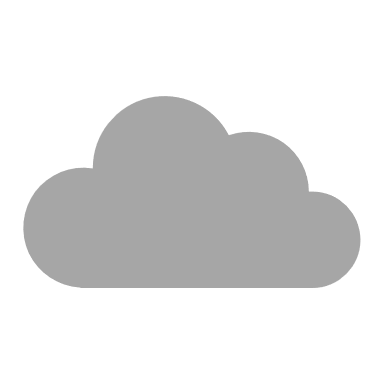 Rising
Low Pressure
Westerlies
Sinking
High Pressure
Easterly
Trade winds
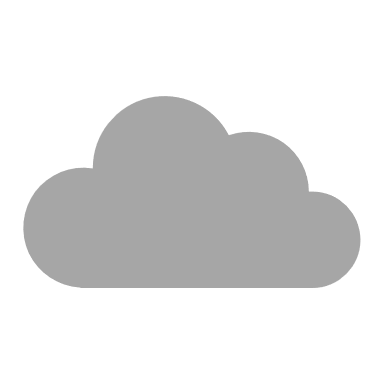 Rising
Low Pressure
HOT
Easterly
Trade winds
High Pressure
Sinking
Westerlies
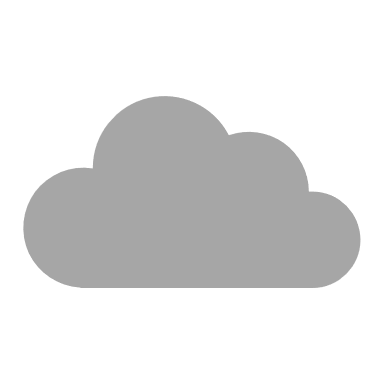 Rising
Low Pressure
COLD
Sinking
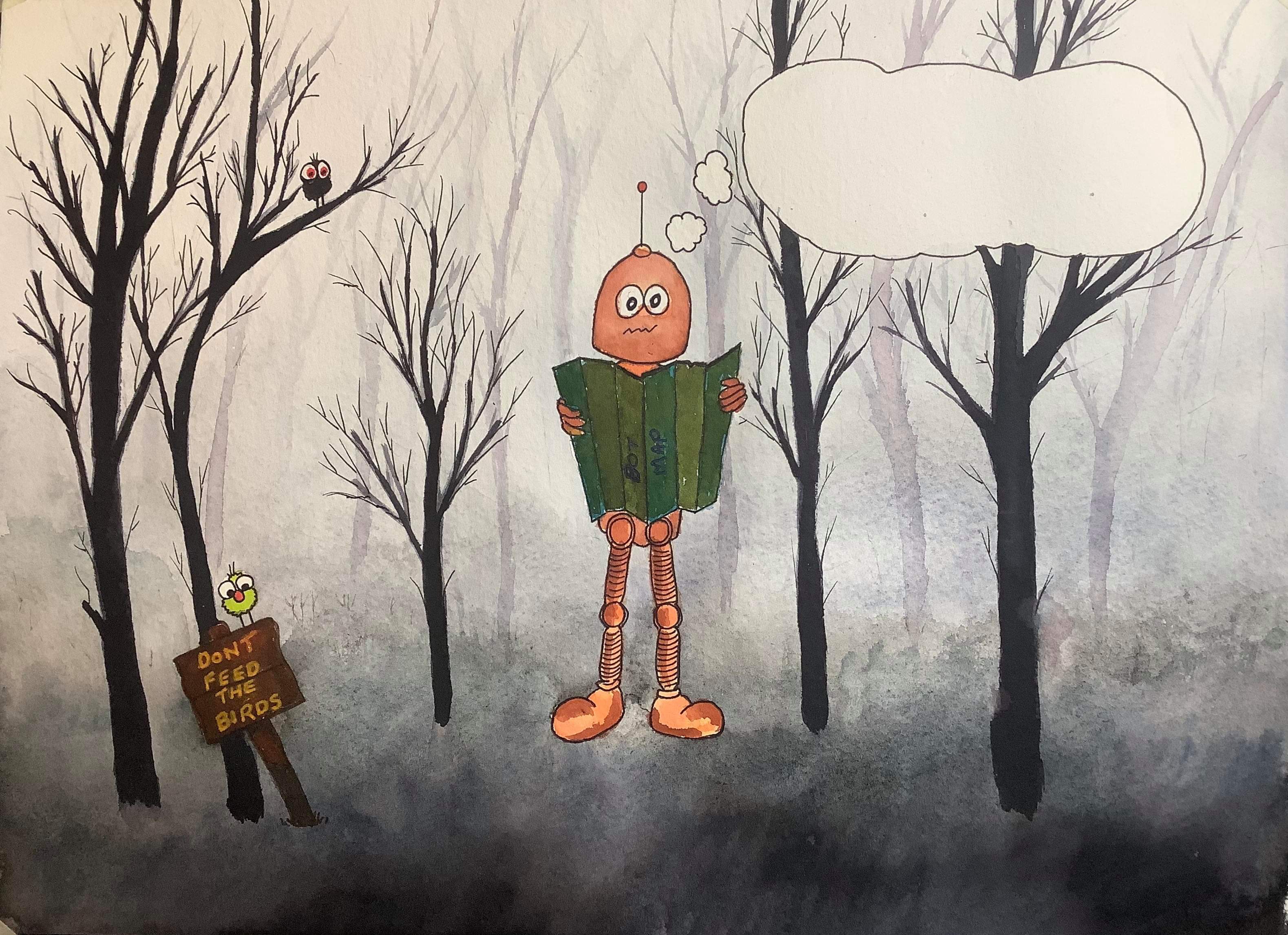 Thunk Question
Where in the UK is there the most weather?
Thunk question
“A Thunk question is a…simple-looking question about everyday things that stops you in your tracks and helps you start to look at the world in a whole new light.” https://www.independentthinking.co.uk/thunks/ 
n.b. Thunk in this sense is not an official word in the Cambridge English Dictionary!
A word on simplification….
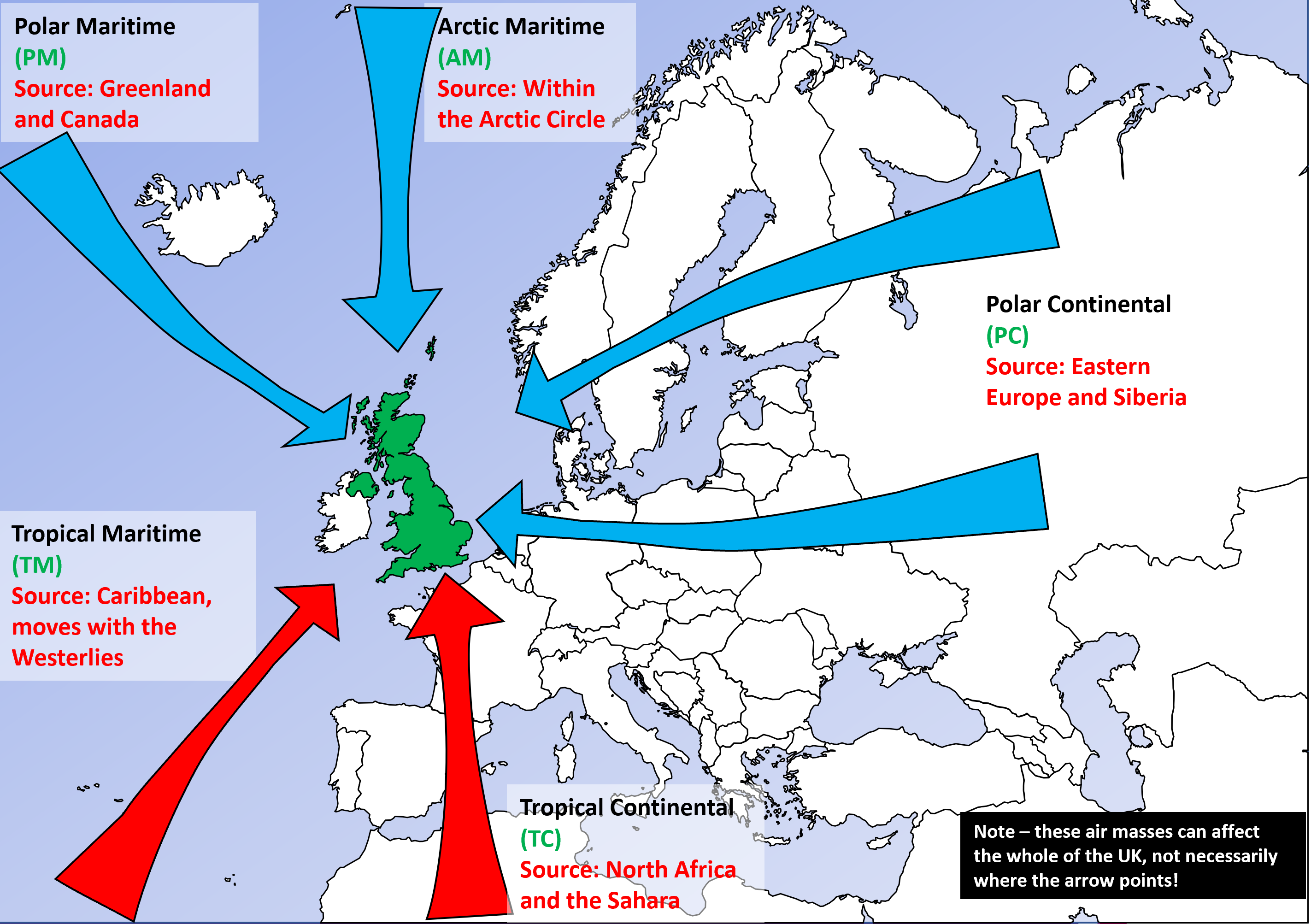 Air masses often meet over the UK, this gives rise to depressions (the UK’s storm systems) and fronts
Size of air masses and arrows are representative ONLY.  Air masses vary in size and can affect much of the UK at the same time
Returning Polar Maritime is another air mass that exists – it dips south through the Atlantic and warms as it then “returns” North Eastwards to the UK